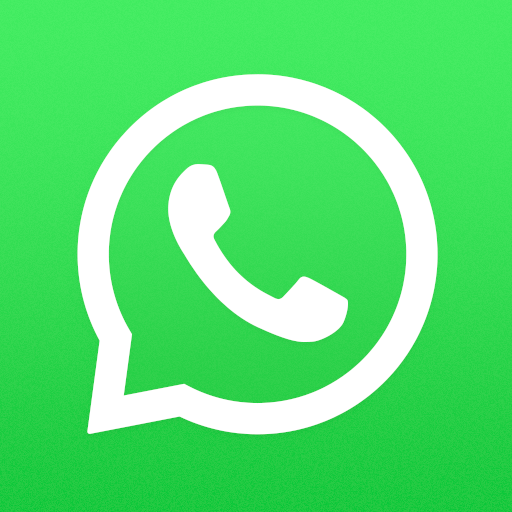 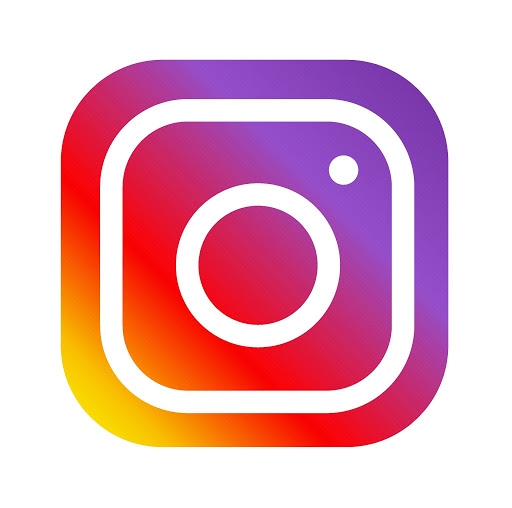 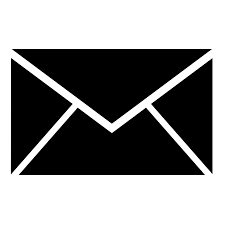 Komunikační prostředky
Vytvořila: Jana Vyhnanovská 6.A
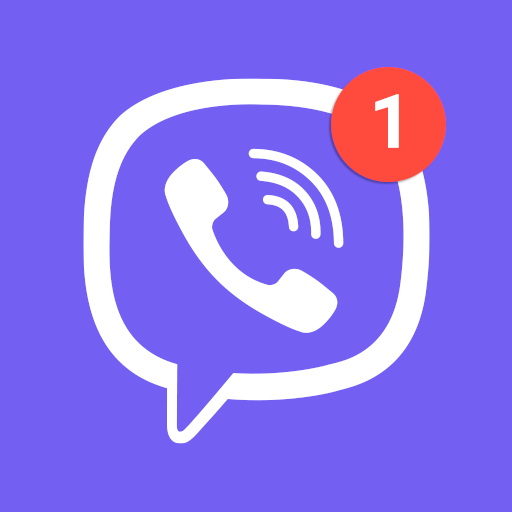 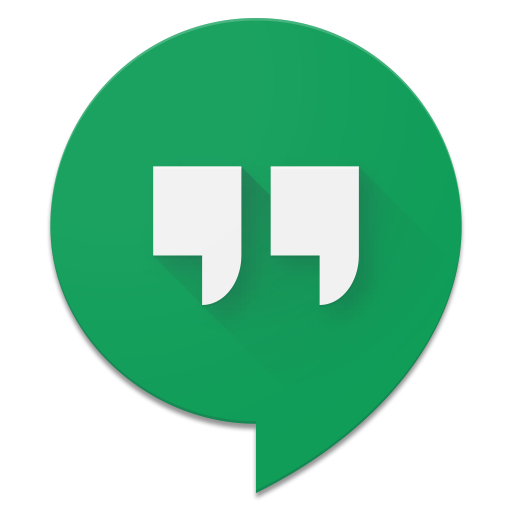 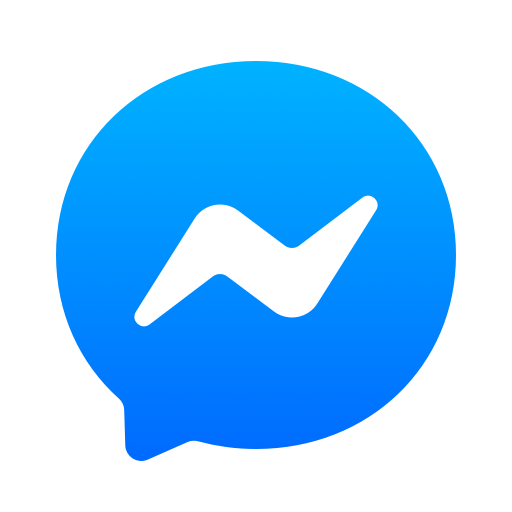 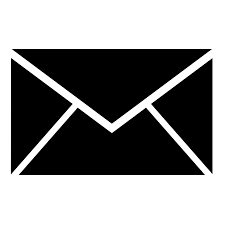 Email
Email je poslední dobou jeden z nejvíce používaných komunikačních prostředků.
Nejčastěji se používá k odeslání úkolů panu učiteli/ učitelce. 
Email umožňuje odeslat vzkaz s přílohou (obrázku, hudby, souboru,...)
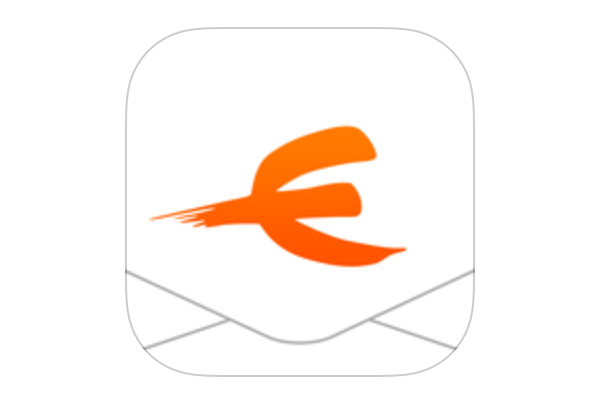 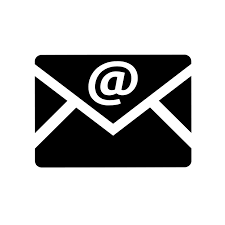 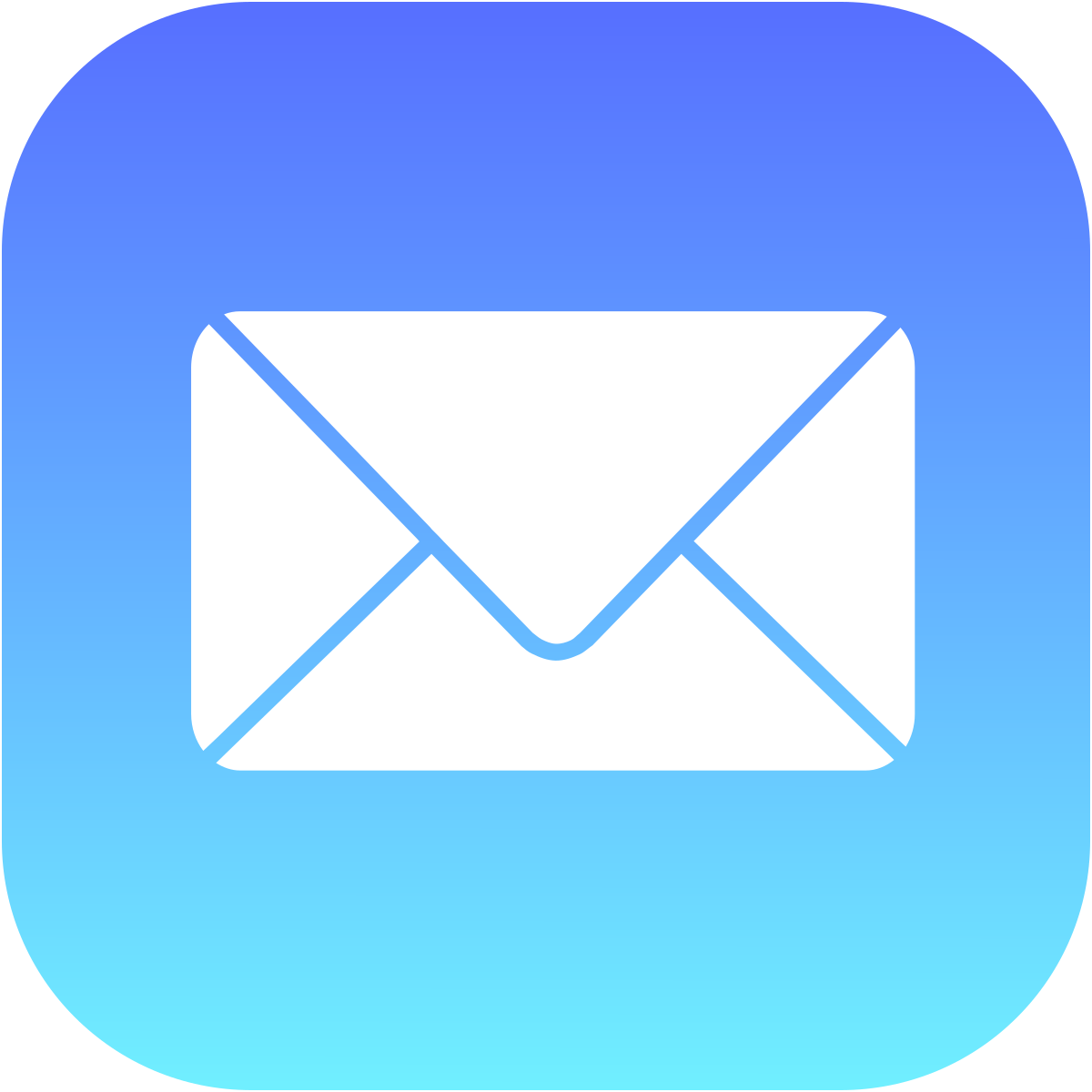 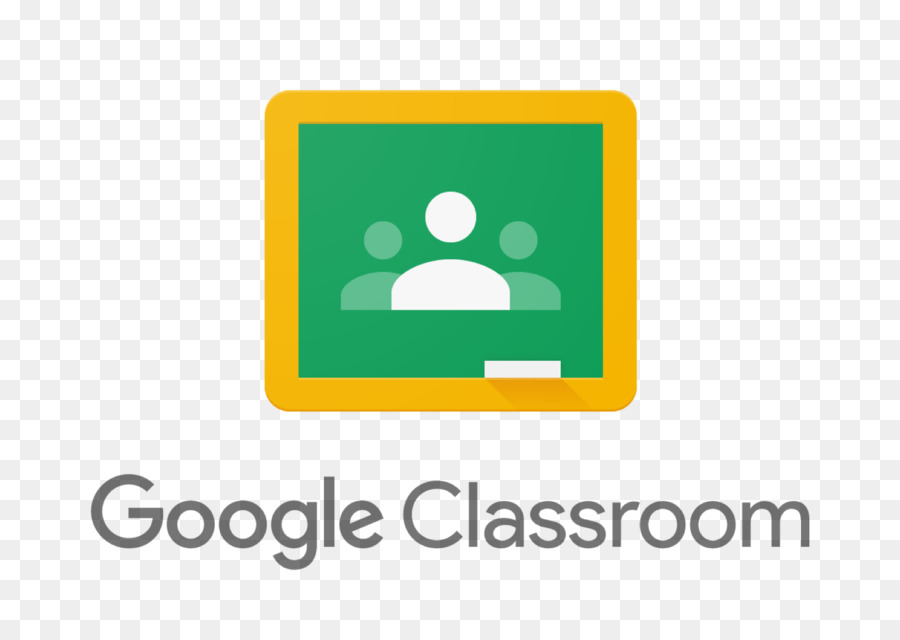 Google classroom
Google classroom, nebo-li Google učebnu nejčastěji využívají učitelé pro zadávání úkolů.
Tato stránka zaznamenává odevzdávání úkolů dětí.
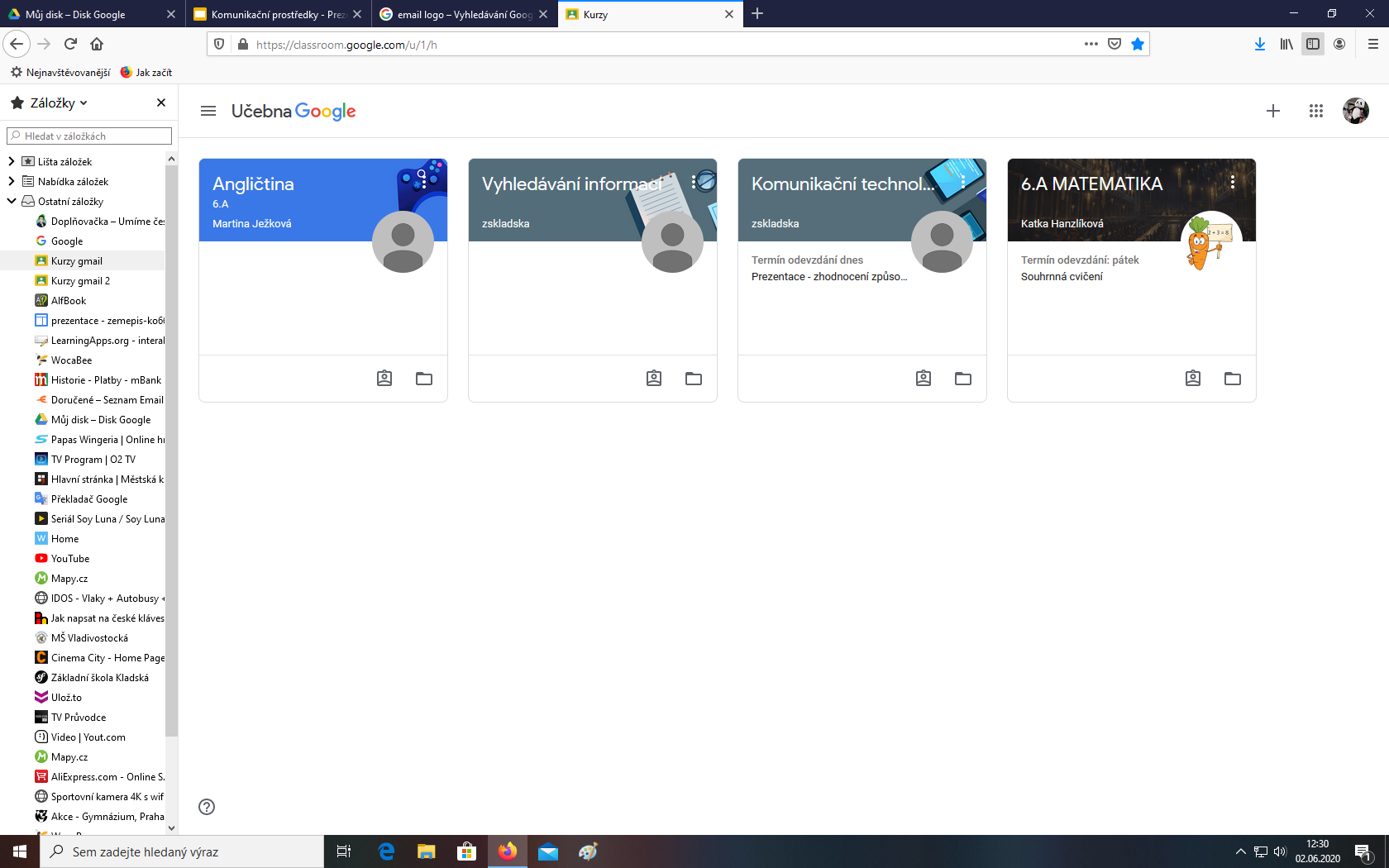 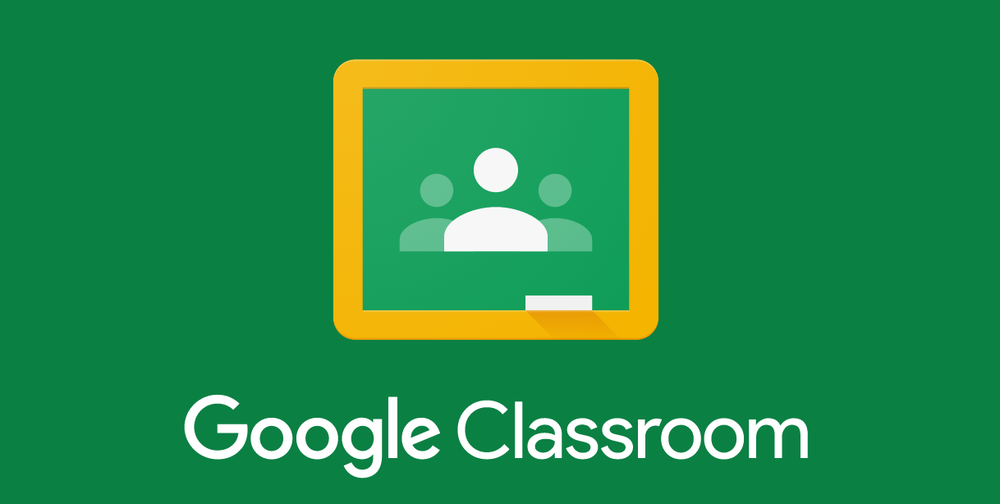 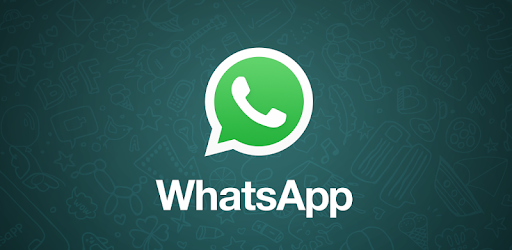 WhatsApp
WhatsApp slouží k odesílání zpráv, telefonování a videochatu.
Nejčastěji mezi přáteli, nebo rodinou.
Umožňuje lehké vytváření skupin. 
Na WhatsAppu lze vytvořit účet a podle svého ho upravit (např. fotku)
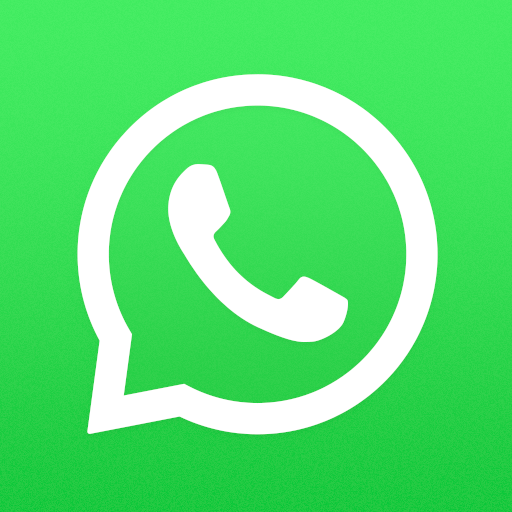 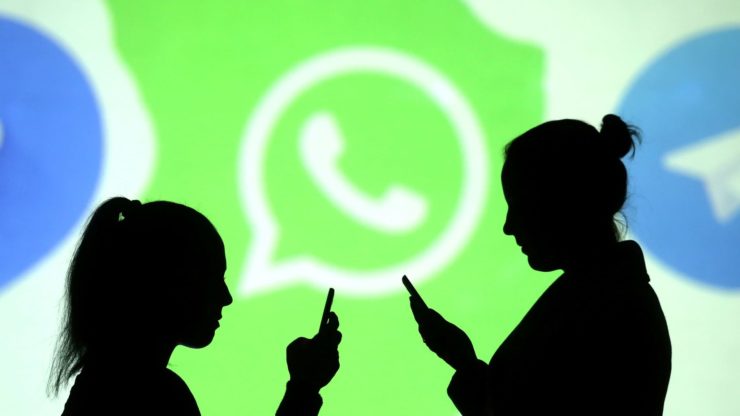 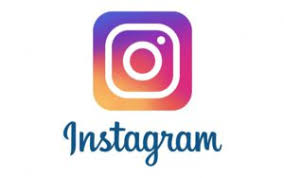 Instagram
Umožňuje vkládat fotografie, obrázky, nebo videa na tuto sociální síť.
Na této sociální síti též lze vytvořit skupiny a telefonovat přes videochat.
Také můžete vytvořit vlastní “příběh” (stories).
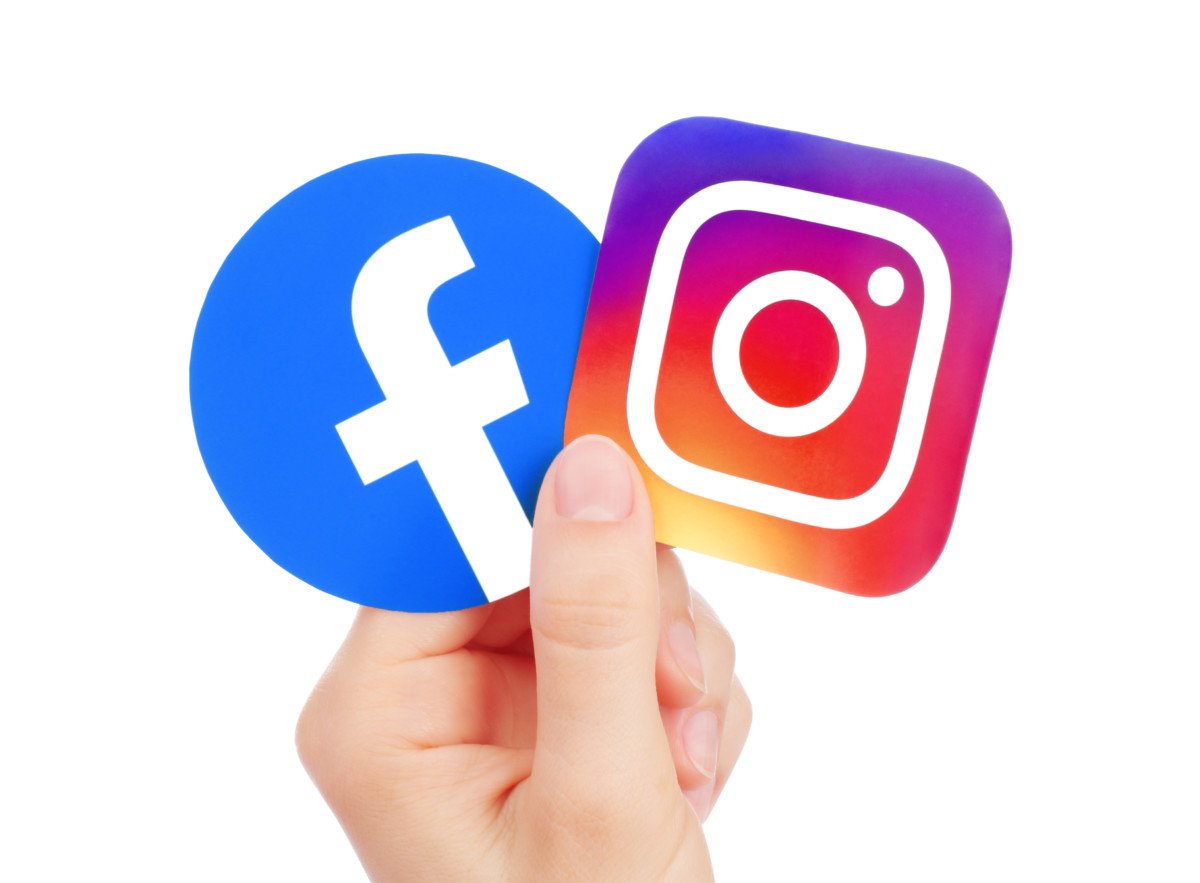 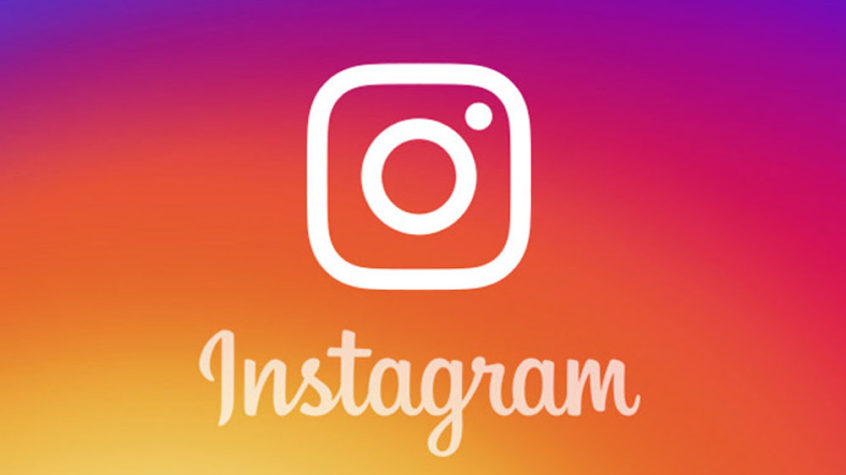 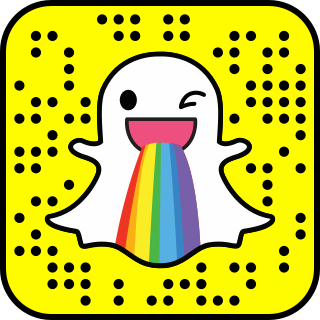 Snapchat
Na Snapchatu lze vytvořit účet přes který můžete fotit selfie s filtrem.
Také je možné umisťovat své vyfocené fotografie na Internet (na Snapchat)
Zde lze vytvořit vlastní tzv. bitmoji, nebo-li postavičku, která by Vás měla napodobovat.
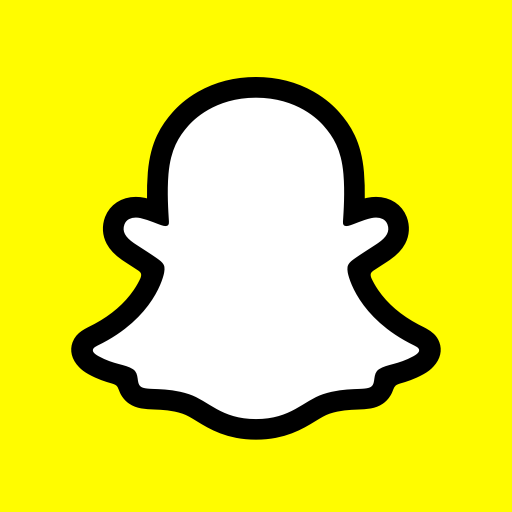 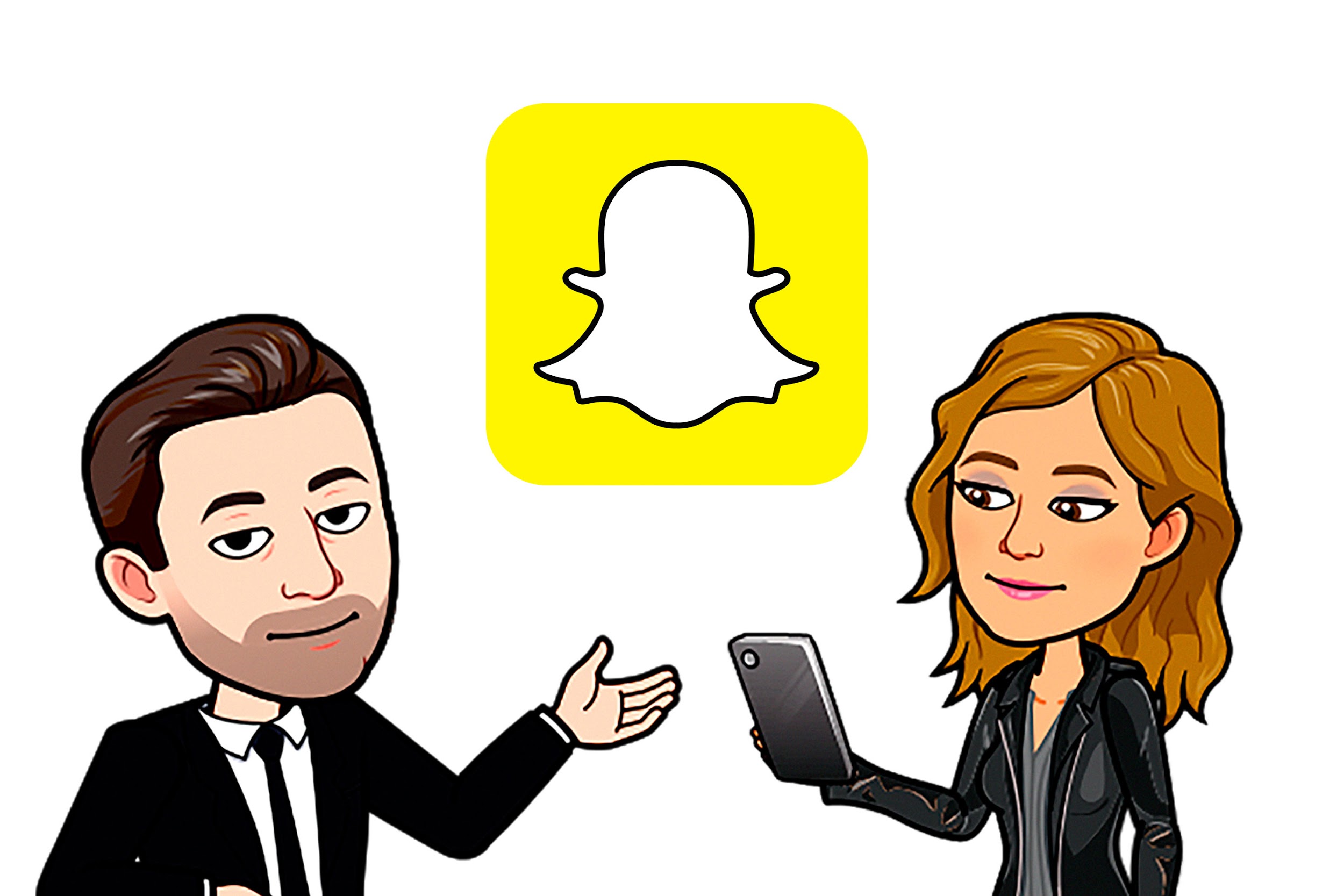 Konec
Děkuji za Vaši pozornost